Dai Ji & Zhiyi Zhou
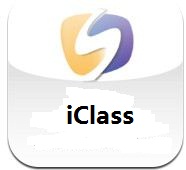 Iclassandroid class assistent
[Speaker Notes: apple]
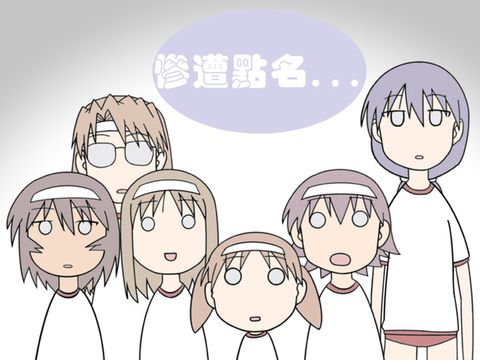 What is iClass?
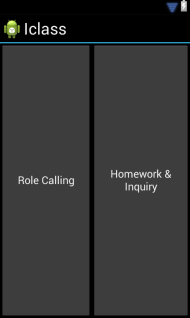 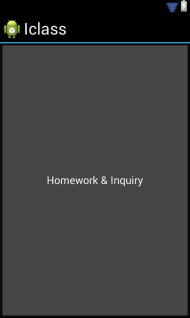 Server
Client
Why iClass?
Easy to be built


Free!
Prerequisite
Only Classroom wifi!
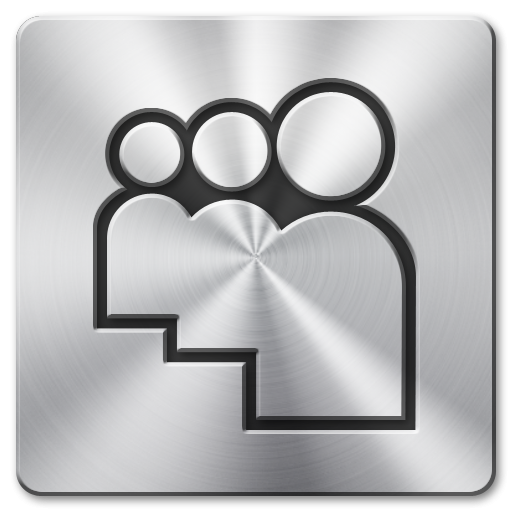 Role Calling
Procedure
Connect to class WIFI
Log into server with server’s IP 
Provide client message
Server check its database(vector)
Light the icon for the student
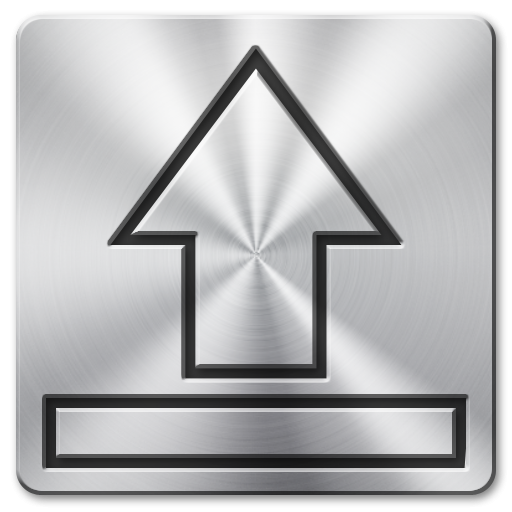 Assignment
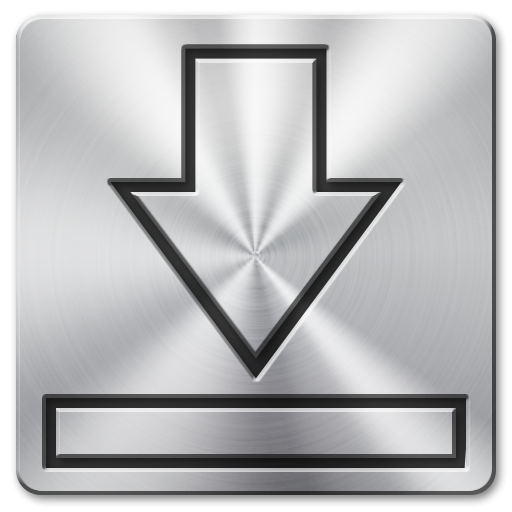 Upload 
homework
Upload
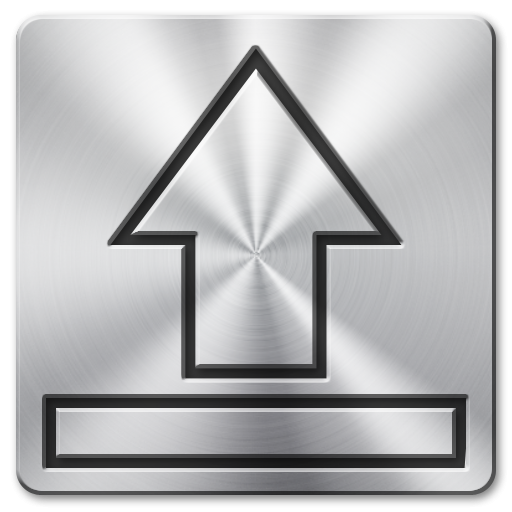 Each student hands in homework(quiz) after logged in
Upload
1.Log in through socket.
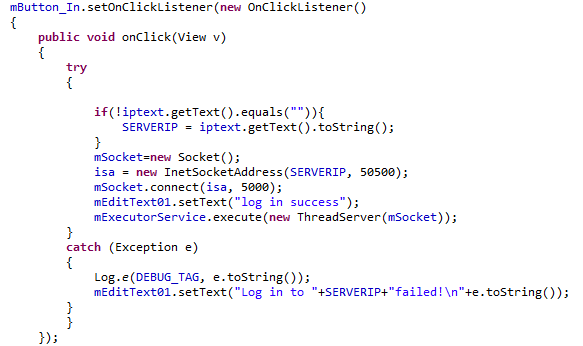 Upload
2.Hand in homework.
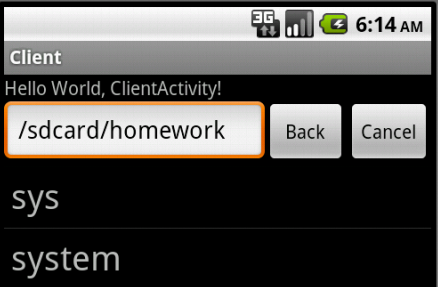 Assignment
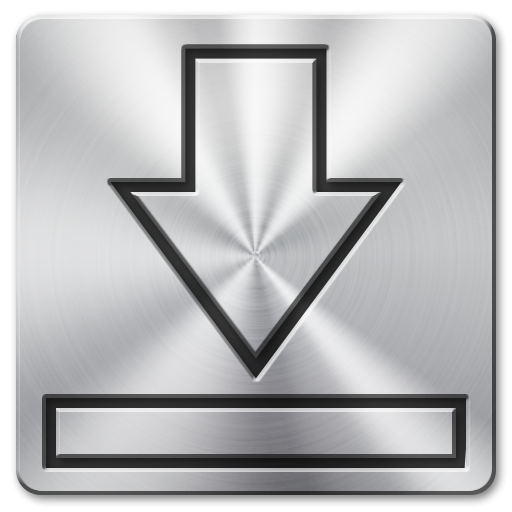 Professor transmits the homework to each student.
Use screenshot to send current screen to professor
Chat with professor for inquiry
Inquiry
Inquiry
Use screenshot to send current screen to server
1. obtain the screen shot of the specific activity
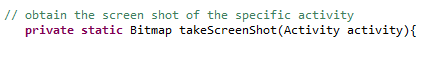 Inquiry
2. claim view as the screen shot



3. obtain the width and height of the screen shot
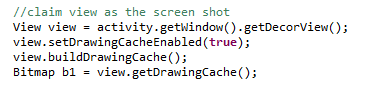 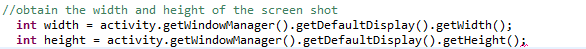 Inquiry
4.Teacher get the screen shot of the student.
Inquiry
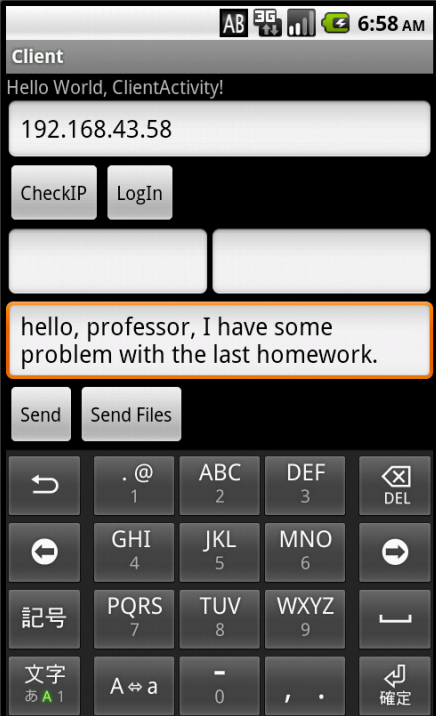 Chat with professor for inquiry
Future work
Group send

Large file

Expand to various OS device
Demo
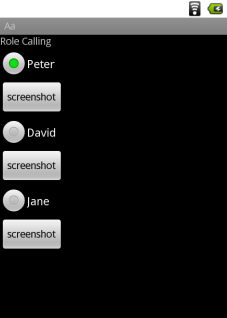 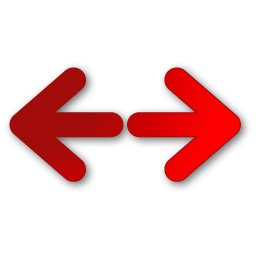 Demo
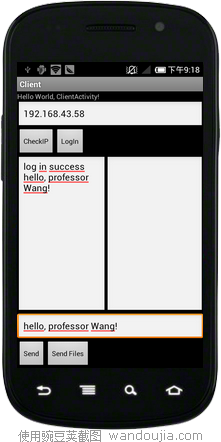 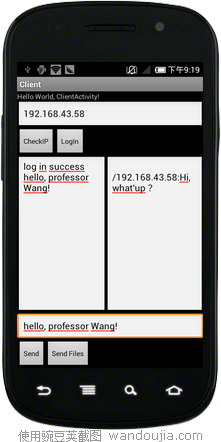 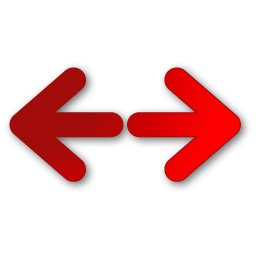 Demo
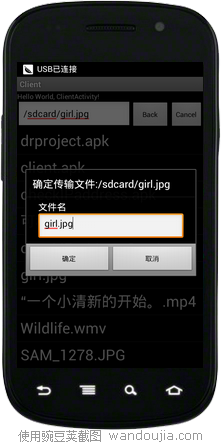 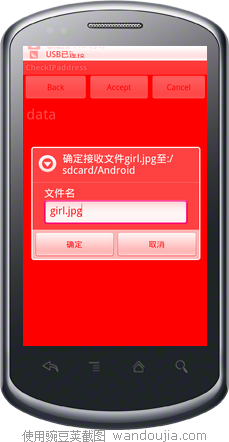 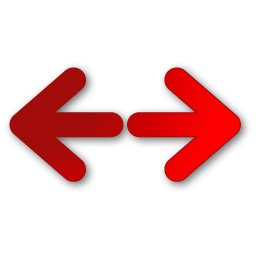 Demo
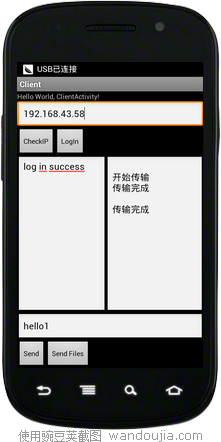 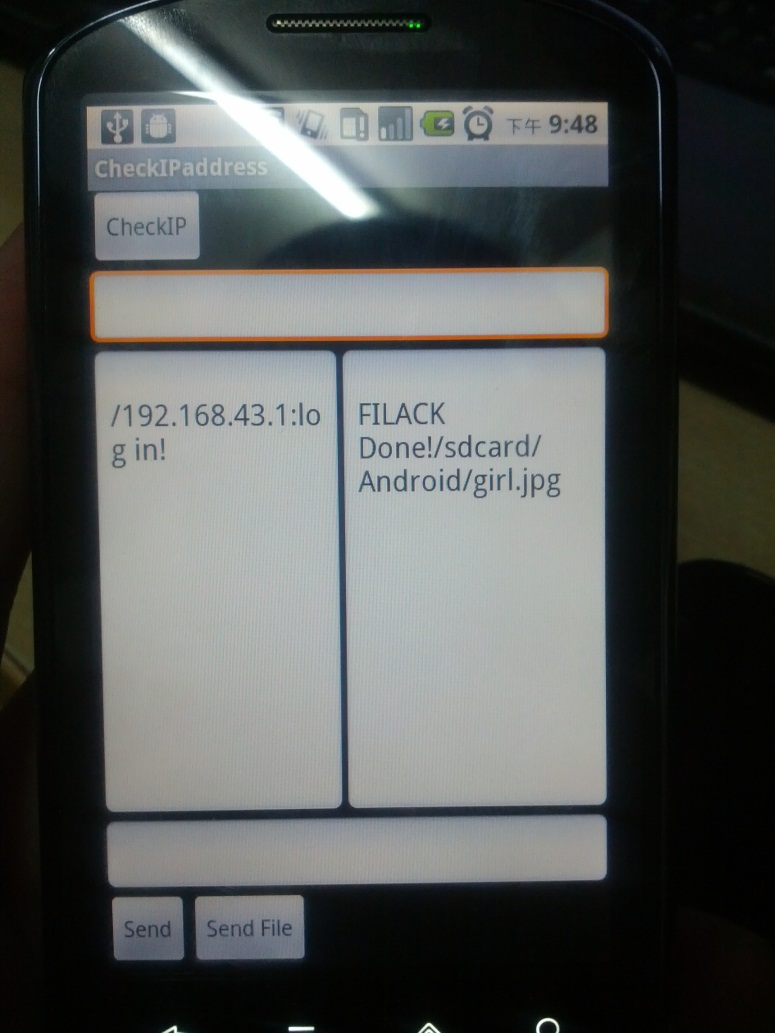 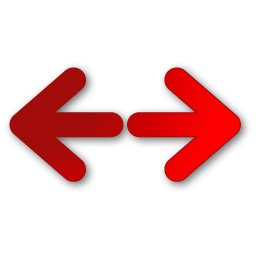